ATDCFL 2023 
Monthly Meeting
April 18, 2023
[Speaker Notes: Call to order: Zizo Aku, President called the regular board meeting of the ATD Central Florida chapter to order on 18 April 2023 at 7:##pm.]
Agenda
Welcome
Roll Call
Approve Previous Minutes 
Chapter Health Metrics
Actions Tracker
Review Event Calendar
Plan for Upcoming Events
Vertical 30/60/90 Reports
Wrap Up
Roll Call
Approve March Board Meeting Minutes
The motion to approve the Minutes was called by ### at 7:## and was approved.
Notes:
The Board
Meetings
Cadence
2 hour
Additional meeting
Structure
Robert’s Rules of Order
Roles and actions
Reports
Future actions/What help do you need?
Board Recruiting Process
Board member vetting
Accountability
Creating Events
Process
Speaker Vetting
Emails to Members
Type
Cadence
Corrections
Finance
2023 Budget
Resources for Chapter Leaders
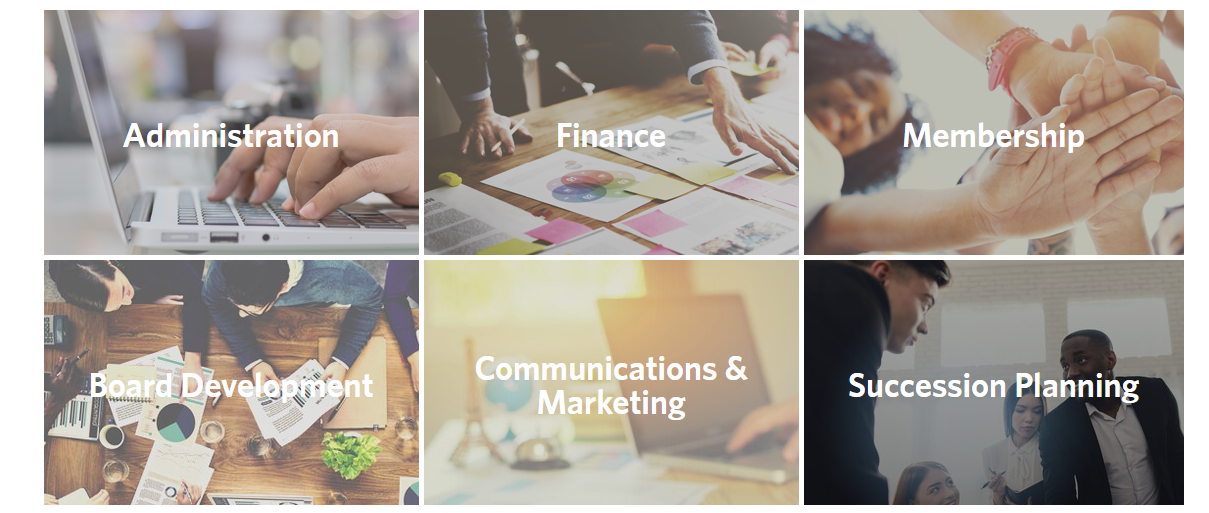 https://www.td.org/chapters/clc
[Speaker Notes: @scott - Since we are actively recruiting and onboarding new leaders, we should keep these resources slides for all meetings. We can always skip them when we don’t have new people. 

https://www.td.org/chapters/clc]
Personify aka Wild Apricot
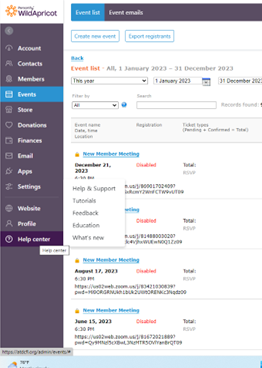 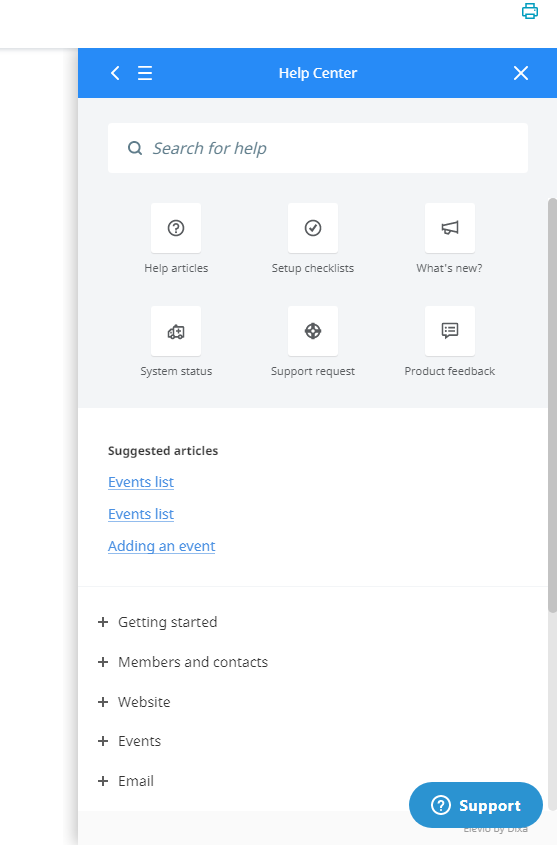 [Speaker Notes: https://atdcfl.org/admin]
Slack Best Practices
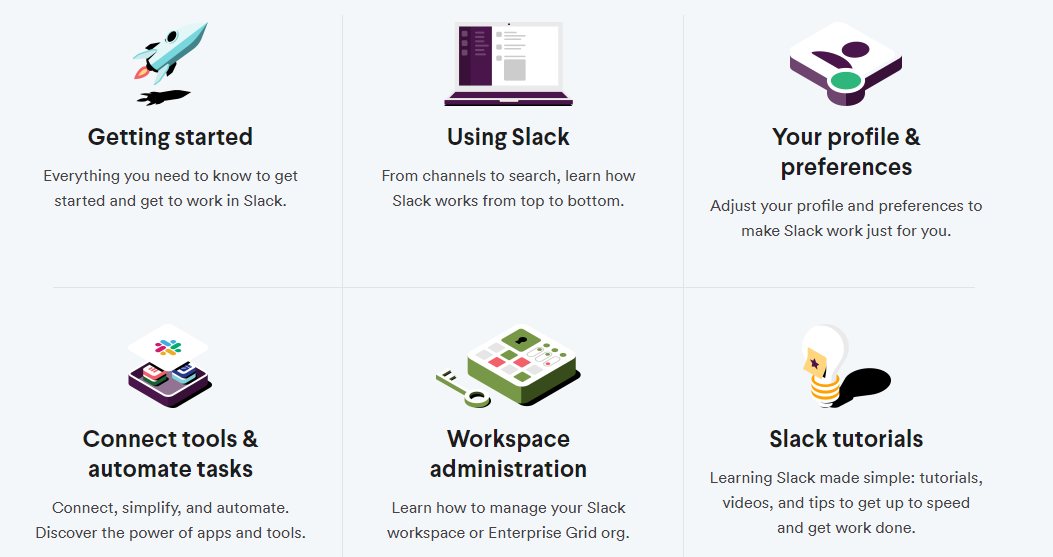 Make sure you are replying to correct message thread
Tag people who need to respond/see your message.
Check Slack every 1-2 days for anything you may have missed
When creating new channels related to chapter internal business/activities - make the channel private.
https://slack.com/help
[Speaker Notes: https://slack.com/help]
Google Shared Drive
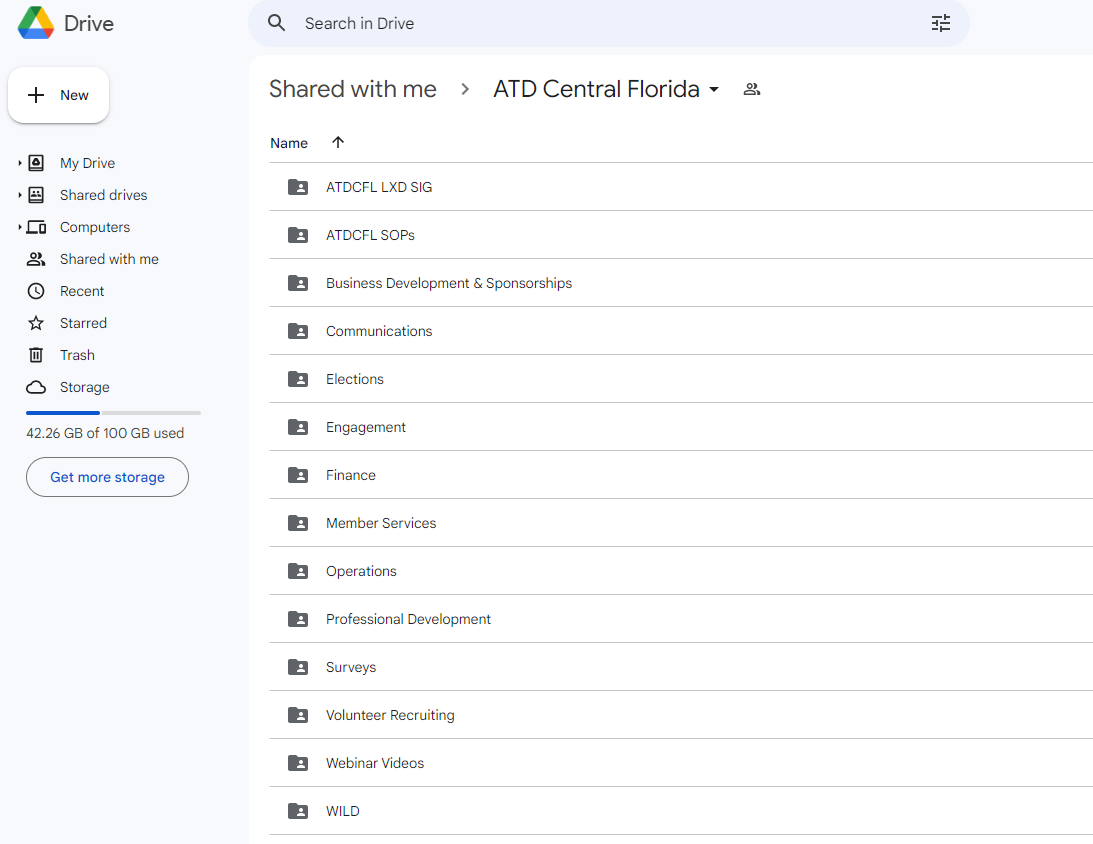 Document storage
SOPs
Historical
Google forms
Volunteer Interest
Speaker Interest
[Speaker Notes: https://docs.google.com/spreadsheets/d/1rIxnO03_tVjrP9_OlhZrXwXIfVgFkna2hq306tc4Xsc/edit#gid=62739618]
2023 Goals and Key Results
Overall Goal #1
A1: Subgoal #1
A2: Subgoal #2
A3: Subgoal #3
2.    Overall Goal #2
B1: Subgoal #1
B2: Subgoal #2
B3: Subgoal #3
3.    Overall Goal #3
C1: Subgoal #1
C2: Subgoal #2
C3: Subgoal #3
Chapter Status
Chapter Health Metrics: Chapter Membership
Chapter Health Metrics: Renewals by Month
Chapter Health Metrics: Average Event Participation
Financial Report
Review Monthly Financial Documents.
Profit and Loss for March:
March Net Income: 
Net for 2023: 
Current Assets: $
Review CARE Metrics
After Action Review for Events in the Last 30 Days
Goal is to capture a quick synopsis, positives/sustains, and improvements for the
future for EACH event to improve long-term chapter operations.
Event #1 Date – Event #1 Title
Feedback
Event #2 Date – Event #2 Title
Feedback
Event #3 Date – Event #3 Title
Feedback
Event Calendar (NONE of these are on our site)
[Speaker Notes: Next 90 Days events -- NONE of these are on our calendar

3/23 Event is being cancelled -- rescheduled
3/30 Still TBD; Instructional design cohort?

Sync old calendar and new calendar
Remind Janet and Maria
Add columns for locations, website add]
Individual Slides for Upcoming Events
Enter individual slides for upcoming events here outlining:
POC Responsible/Host
Actions Taken
Actions Pending
Support Needed
Upcoming Program - Fill in date/title/speaker and details below
Purpose:  
POC:   
Speaker:   
Topic:   
Capability Focus Area/s - Developing Professional Capability:  
Actions Taken:
 
Actions Pending
 
Support Needed
Upcoming Program - Fill in date/title/speaker and details below
Purpose:  
POC:   
Speaker:   
Topic:   
Capability Focus Area/s - Developing Professional Capability:  
Actions Taken:
 
Actions Pending
 
Support Needed
Upcoming Program - Fill in date/title/speaker and details below
Purpose:  
POC:   
Speaker:   
Topic:   
Capability Focus Area/s - Developing Professional Capability:  
Actions Taken:
 
Actions Pending
 
Support Needed
Outstanding Action Items/Completed in Last 30 Days
Board Member Title (i.e. President, VP Finance, etc.)
Last 30 Days:
Next 30 Days:
Next 60-90 Days:
Support Needed:
Board Member #2 Title (i.e. President, VP Finance, etc.)
Last 30 Days:
Next 30 Days:
Next 60-90 Days:
Support Needed:
Board Member #3 Title (i.e. President, VP Finance, etc.)
Last 30 Days:
Next 30 Days:
Next 60-90 Days:
Support Needed:
Action Items
Open Discussion
Wrap-Up
Next Meeting: May 9
[Speaker Notes: #### made the motion at 8:## pm, seconded by ####. The motion was approved. The meeting was adjourned at 8:## pm.]